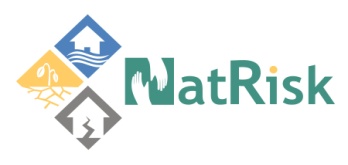 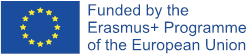 Development of master curricula for natural disasters risk management in Western Balkan countries
Monitoring Visit to NatRisk 
Project
24 April 2019
University of Banja Luka
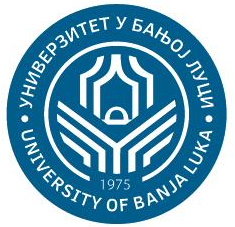 NEO BiH Monitoring Visit / Banja Luka, BiH, 24 April 2019
Project number:  573806-EPP-1-2016-1-RS-EPPKA2-CBHE-JP
 
"This project has been funded with support from the European Commission. This publication reflects the views only of the author, and the Commission cannot be held responsible for any use which may be made of the information contained therein"
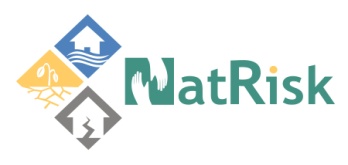 Development of master curricula for natural disasters risk management in Western Balkan countries
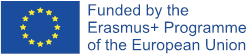 The UNIBL‘s Project Team
The Project is realized at the University of Banja Luka –Faculty of Security Science (FBN).

The project team counts: Predrag Ceranic – dean, PhD; Darko Paspalj - vice dean-coordinator, PhD; Mile Sikman – chief of Police Academy, PhD; Milica Sikimic, PhD, Radoslav Ivanis, administrative staff-vice coordinator; 

The project team communicates and coordinates activities at meetings, through e-mails and correspondence with Rectory and coordinator in Nis, Serbia.
2
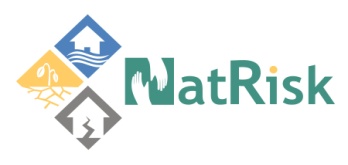 Development of master curricula for natural disasters risk management in Western Balkan countries
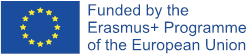 What UNIBL have done from 15 September 2017 utill 24 April 2019:
WP2
Initiative to Steering Committee of UBL was delivered considering joint Commission for public procurement with UNSA for purchasing laboratory equipment and literature and for appointing two representatives from UBL in joint Commission for procurement. 
The UBLs Steering Committee appointed Radoslav Ivanis and Sasa Vavan.
The new list of specification for equipment, software and literature was made.
Participating with UNSA in the process of purchasing equipment: tender documentation, bids, decisions etc.
Sasa Vavan participated meeting in Sarajevo related to the monitoring of the Bids on public procurement. All Bids were technically and legally in order.
3
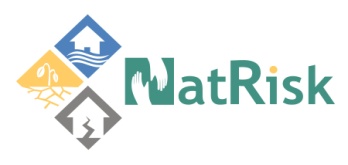 Development of master curricula for natural disasters risk management in Western Balkan countries
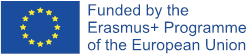 What UNIBL have done so far:
WP5
UBL participated Monitoring Visit to NatRisk Project by Erasmus office BiH. Radoslav Ivanis represented UBL at this meeting with presentation of activities done so far. 
The Monitoring visit ended successfully and the BiH Erasmus office sent a positive feedback.
 
WP6
At the official FBN website information on presentation of the Project to public sector with videos, pictures agenda of the meeting was posted. Beside information on conference at FBN’s official website, information was placed to the website of Police Academy too.
https://fbn.unibl.org/2017/09/17/predstavljen-projekat-upravljanje-rizikom-od-prirodnih-katastrofa/
4
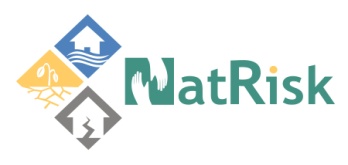 Development of master curricula for natural disasters risk management in Western Balkan countries
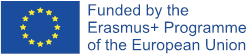 What UNIBL have done so far:
WP7
Meeting with vice Rector considering consultations on final version of Elaborate of founding master study program.
The Faculty Council made Decision of acceptance on Elaborate of founding master study program for natural disasters risk management in WB.
The Elaborate was sent to Rectory for the further procedure of accreditation.
  
The new Partnership Agreement was signed due to the change of the legal status VSUP to UBL.
5
What UNIBL have done so far:
WP8
Attending (Darko Paspalj, Milica Sikimic) project management related meeting that took place at the University of Defence, Belgrade, 6th -9thth February 2018. https://fbn.unibl.org/2018/03/21/posjeta-univerzitetu-odbrane-u-beogradu-u-sklopu-natrisk-projekta/

Verification on change of legal representative legal status from acting rector to appointed rector.

Contract on cooperation with Hydro meteorological  Institute of Republic of Srpska was signed.
6
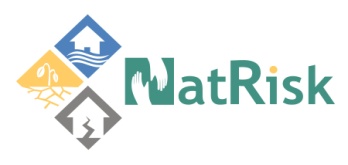 Development of master curricula for natural disasters risk management in Western Balkan countries
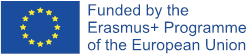 What UNIBL have done so far:
WP3 -	
Development of trainings content corresponding educational materials and selection of teaching staff.
Training activity for raising public awareness on natural disasters is settled on 11th May 2018. The program, teacher and lectures are selected and defined.
https://fbn.unibl.org/2018/05/14/natrisk-prezentacija-za-gradjanstvo/
 
WP6
Handbook for civil sector training on natural disasters was created, translated into  English and stamped.
7
What UNIBL have done so far:
WP2
Purchasing of laboratory equipment and literature:
The Seller delivered laboratory equipment. The Commission for the reception of fixed assets verified equipment delivered and made written record on equipment quality and its accordance with specification and official offer of the Seller. The commission installed all necessary software needed. All shipped equipment is in accordance with specification and official offer of the Seller

WP7
Accreditation of master curricula:
The Ministry of education of the Republic of Srpska formed Commission for accreditation of master curricula. The commissions task is to make a Report on all conditions fulfilled for master program licencing
8
What UNIBL have done so far:
WP4 
Implementation of developed master curricula and trainings
Admission and fees requirements and standards for enrolment of students were defined at the Faculty Council. The standards for entrance exam is defined too. The literature for exam is defined.

WP6
Quality assurance and monitoring
Attending (Radoslav Ivanis, Milica Sikimic) quality assurance and monitor related meeting that took place at the University of Crete, Chania, 5th -6thth September 2018 
https://fbn.unibl.org/2018/09/28/studijska-posjeta-tehnickom-univerzitetu-krit/
 
The banner of NatRisk project at internet site od Faculty of security science was redesigned and all news regarding promotional activities can be found on it. Also, earlier activities (videos, pictures agenda of the meetings…).
9
What UNIBL have done so far:
WP7
Accreditation of master curricula:
The Ministry of education of the Republic of Srpska gave Decree on funding of master study program. The Senate of University of Banja Luka accepted Decree of the Ministry and defined final number of participants that will be enrolled.
 
Realization of staff motilities between UBL and KPU and Obuda University. The call for SMS (mobility for training) was announced at Faculty web site with all necessary conditions, forms of documents and deadlines. 
Velibor Lalic, Predrag Ceranic and Radoslav Ivanis were from 21th -27th November at the Obuda University, Budapest, Hungary.
Darko Paspalj, Dragana Vasiljevic, Milica Sikimic were from 11th-17th October at the Criminal and Police University, Belgrade, Serbia.
https://fbn.unibl.org/2018/10/03/konkurs-za-mobilnost-osoblja-obuda-univerzitet-budimpesta/
10
What UNIBL have done so far:
WP4 
Implementation of developed master curricula and trainings:
Info day for student enrolment was held 12th November in southern city of Srpska, Trebinje and on November 14 at Faculty of Security Science.
https://fbn.unibl.org/2018/11/14/7212/
https://fbn.unibl.org/2018/11/12/promocija-studisjkog-programa-u-trebinju/
Competition for enrolment was announced at the Faculty web page and student service board on November 12. 35 candidates delivered required documentation and were assigned for competition. 
https://fbn.unibl.org/2018/11/12/konkurs-za-upis-na-master-studije-u-akademskoj-201819-2/
Entrance exam was held on November 17. The preliminary and final ranking list was announced at the student services board and at the Faculty web site. 15 best rated candidates were enrolled according to defined tuition fees and procedures.  
The lectures started being held from 8th December since.
11
What UNIBL have done so far
WP4 
4.2 Implementation of developed master curricula:
The lectures schedule is completely fulfilled and the colloquium were held too.
The April exam schedule is defined and e-system licences were distributed to students.
WP8
8.2 Regular Steering Committee and Project Management meetings:
Zana Vrucinic, Velibor Lalic and Radoslav Ivanis attended NatRisk fifth Steering Committee meeting at Middlesex University London from 20th -22th Mart 2019
https://fbn.unibl.org/2019/03/23/predstavnici-fakulteta-na-sastanku-na-middlesex-university-london/
12
What UNIBL have done so far
WP7
7.3 Realization of student and staff mobility between WB and EU partners:
Realization of staff mobility between UBL and UPKM and TSACU was arranged and realized from 15-19 April.
https://fbn.unibl.org/2019/04/17/gosti-sa-kosmeta-odrzali-prezentacije-studentima-fakulteta/
Self evaluation on master curricula was realized.

The call for realization of student’s mobility was announced and one student applied and was selected. Student Ratko Savic went on Criminal Police University to accomplish mobility.
 
https://fbn.unibl.org/2019/01/24/konkurs-za-mobilnost-studenata/
13
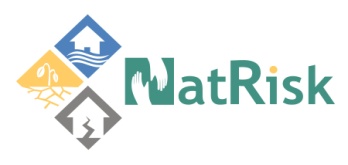 Development of master curricula for natural disasters risk management in Western Balkan countries
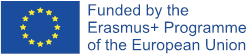 What we plan to do next:
Realize 5 student mobilities (dissemination) to KPU Belgrade.

Realize 3 mobilities to Obuda University.

Realize 2 SMS to KPU and Obuda University.
14
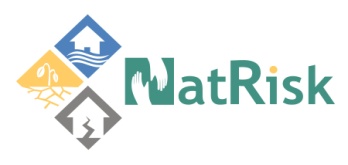 Development of master curricula for natural disasters risk management in Western Balkan countries
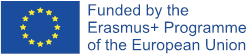 What we plan to do next:
Make training for public sector.

Make presentation and info day for enrolment of second generation of students.

Appoint attendance staff that will atend regular Steering Comitee Meeting in Sarajevo in September 2019.
15
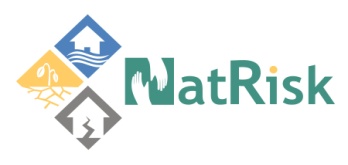 Development of master curricula for natural disasters risk management in Western Balkan countries
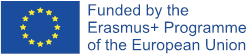 Thank youfor your attention!
16